140
*
120
#
100
**
80
(
(
60
40
20
0
CONTROL
HCY
RSG
HCY+RSG
Title of the chart goes here
Title of the chart goes here
Testosterone
Testosterone
Placebo
Placebo
Neuroticism
Neuroticism
Extraversion
Extraversion
Openness
Openness
Agreeable
Agreeable
Conscientious
Conscientious
60
60
50
50
40
40
T-score
T-score
30
30
Dutifulness
Dutifulness
Conscientious
Conscientious
Vulnerability
Vulnerability
20
20
1
1
3*
3*
5
5
1
1
3
3
5
5
1
1
3
3
5
5
C*
C*
N
N
1
1
3
3
5
5
1
1
3
3
5
5
O
O
2
2
4
4
6
6
E
E
A
A
2
2
4
4
6
6
2
2
4
4
6
6
2
2
4
4
6*
6*
2
2
4
4
6
6
NEO Factor
NEO Factor
*p < .05
*p < .05
Insert Your Poster Title Here
Authors and Institutions Here
Introduction
Methods
Results Cont’d
Results Cont’d
Insert your text here. You can place your organizations logos on either side of the title of the poster. Insert your text here. You can place your organizations logos on either side of the title of the poster. Insert your text here. Remember to size your font to fit your information into the space. The larger your font, the easier it will be for others to read your poster. Insert your text here. Remember to size your font to fit your information into the space. The larger your font, the easier it will be for others to read your poster. Insert your text here. You can place your organizations logos on either side of the title of the poster. Insert your text here. Remember to size your font to fit your information into the space.
Insert your text here. You can place your organizations logos on either side of the title of the poster. Insert your text here. You can place your organizations logos on either side of the title of the poster. Insert your text here.

Insert your text here. 
You can place your organizations logos on either side of the title of the poster. 
Insert your text here. Remember to size your font to fit your information into the space. 
The larger your font, the easier it will be for others to read your poster. 
Insert your text here. Remember to size your font to fit your information into the space. 
The larger your font, the easier it will be for others to read your poster. 

You can place your organizations logos on either side of the title of the poster. Insert your text here. Remember to size your font to fit your information into the space.
Insert your text here. You can place your organizations logos on either side of the title of the poster. Insert your text here. You can place your organizations logos on either side of the title of the poster. Insert your text here. Remember to size your font to fit your information into the space. The larger your font, the easier it will be for others to read your poster. Insert your text here. Remember to size your font to fit your information into the space.
Insert your text here. You can place your organizations logos on either side of the title of the poster. Insert your text here. You can place your organizations logos on either side of the title of the poster. Insert your text here. Remember to size your font to fit your information into the space. The larger your font, the easier it will be for others to read your poster. Insert your text here. Remember to size your font to fit your information into the space.
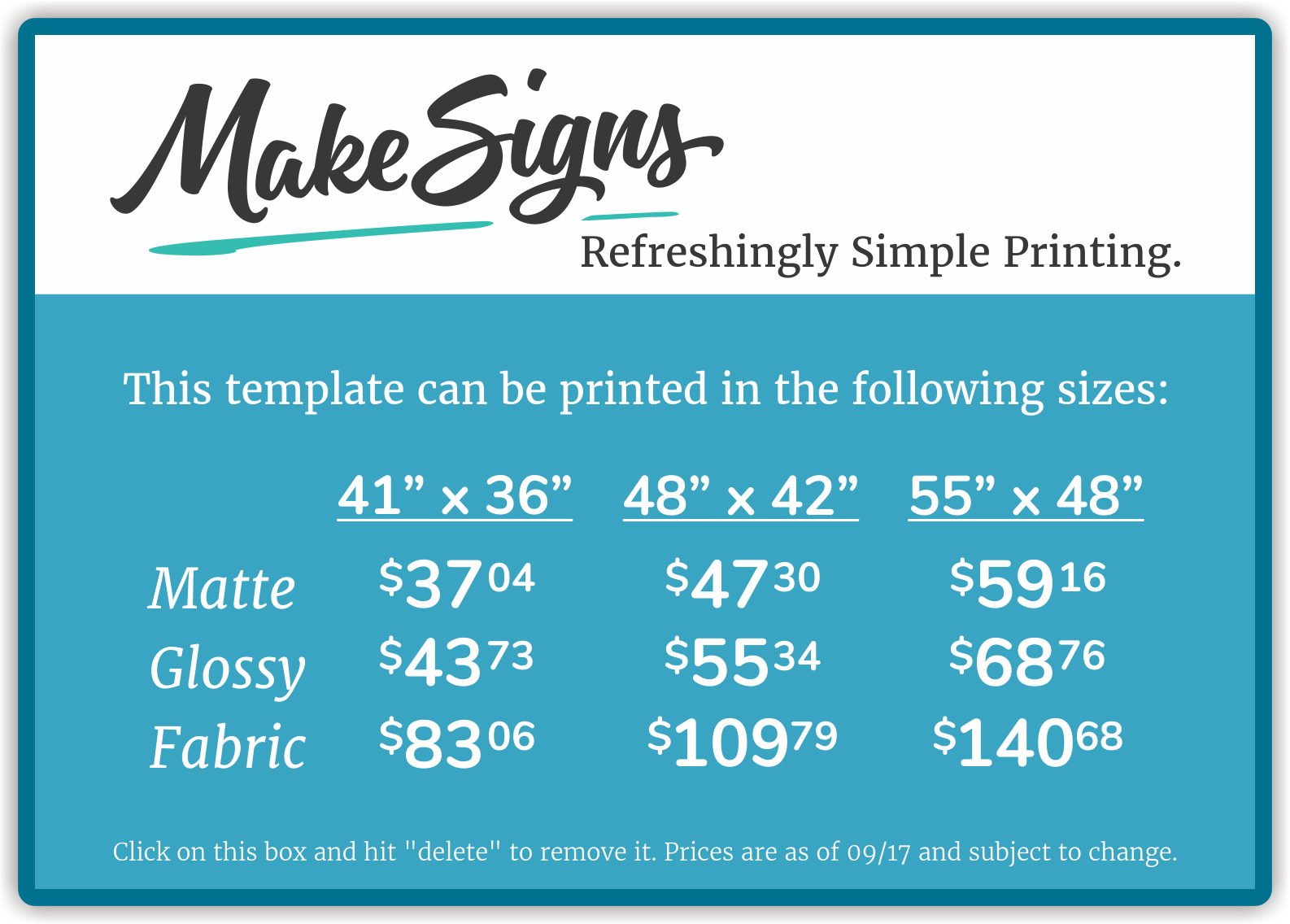 Objectives
Insert your text here. Remember to size your font to fit your information into the space. The larger your font, the easier it will be for others to read your poster.
 
Insert your text here. 
You can place your organizations logos on either side of the title of the poster. 
Insert your text here. Remember to size your font to fit your information into the space. 
The larger your font, the easier it will be for others to read your poster. 
Insert your text here. Remember to size your font to fit your information into the space. 
The larger your font, the easier it will be for others to read your poster. 

Insert your text here. You can place your organizations logos on either side of the title of the poster. Insert your text here. Remember to size your font to fit your information into the space. The larger your font, the easier it will be for others to read your poster. Insert your text here. Remember to size your font to fit your information into the space. The larger your font, the easier it will be for others to read your poster.
Results
Discussion
Insert your text here. You can place your organizations logos on either side of the title of the poster. Insert your text here. Remember to size your font to fit your information into the space. The larger your font, the easier it will be for others to read your poster. Insert your text here. Remember to size your font to fit your information into the space. The larger your font, the easier it will be for others to read your poster.
Insert your text here. Remember, you can change template colors to suit your own taste or institution colors. The graphic can be replaced with several smaller graphics.
References
Insert your text here. Remember to size your font to fit your information into the space. 
The larger your font, the easier it will be for others to read your poster.
Figure 1. Name of the figure
Acknowledgements, credits, or disclosures can go here.